Тема 4ХАРАКТЕРИСТИКА ЕКОНОМІЧНОГО ПОТЕНЦІАЛУ
4.1. Зміст та значення економічного потенціалу
4.2. Природно-ресурсний потенціал України
4.3. Людський потенціал економічного розвитку
4.4. Науково-технологічні та інформаційні чинники економічного розвитку
4.5. Фінансовий потенціал
Економічний потенціал (від лат. pontetia - „сила", „можливість ") - це сукупність передумов, факторів та засобів, здатних забезпечити економічне зростання та підвищення на цій основі рівня і якості життя населення.
Економічний потенціал країни характеризує здатність суспільства виробляти товари і послуги та забезпечувати розширене відтворення з метою задоволення потреб населення, поліпшення якості життя її громадян.
Потенціал національної економіки формується у взаємодії двох груп факторів:
I група - це традиційно економічні фактори (природно-ресурсний, людський, виробничий потенціал, стан ринкового середовища, система управління економікою тощо), які містяться в офіційній статистиці.
ІІ група - неекономічні фактори (рівень довіри населення до процесів економічного розвитку, ступінь впевненості у власних діях та можливостях, рівень актуалізації „економічного інтересу" тощо). Ці показники неможливо визначити за допомогою методів статистики, вони носять скоріше соціально-психологічний характер.
Основні складові економічного потенціалу країни:
природно-ресурсний потенціал,
 людський потенціал,
 фінансовий потенціал, 
науково-технологічний потенціал, 
 інформаційний потенціал.
Природно-ресурсний потенціал (ПРП) - це сукупність природних умов і ресурсів, які впливають на економічну діяльність та можуть бути використані у процесі виробництва економічних благ.
Трудовий потенціал - це сукупна чисельність громадян працездатного віку, які за певних ознак (стан здоров'я, психологічні особливості, освітній, фаховий та інтелектуальний рівні, соціально-етнічний менталітет) здатні та мають намір проводити трудову діяльність.
Людський потенціал - це сукупні здібності та уміння індивідів (вроджені, набуті або ж втрачені) до інтелектуальної, творчої, розумової, економічної, культурної діяльності з метою індивідуального та суспільного розвитку.
Науково-технологічний потенціал - це сукупна можливість економіки генерувати об'єктивні знання, що результуються у кількісних та якісних характеристиках винаходів та нововведень, які безпосередньо пов'язані із створенням нової техніки і технології, використанням предметів праці, нових джерел енергій, розробкою нових науково-технічних проектів і програм.
Інформаційний потенціал - це сукупність обсягів інформаційних ресурсів, інформаційної техніки і технологій для створення власних і збирання, накопичення, обробки і використання різноманітних форм інформації для задоволення відповідних потреб суспільства.
Фінансовий потенціал країни - це сукупність грошових фондів підприємств, громадян, держави. Він включає як наявні фінансові ресурси суб'єктів господарювання, домогосподарств та кошти бюджетів, так і резерви, що не використовуються в даний період, але можуть бути залучені до суспільного виробництва за певних умов.
Головні складові природно-ресурсного потенціалу:
земельні, 
мінерально-сировинні,
рекреаційні ресурси,
водні,
 лісові,
інші види ресурсів.
Найбільше природне багатство України - земельні ресурси

Земля - один з найбільш універсальних природних ресурсів, необхідний для всіх галузей господарства. 
Особливості земельних ресурсів - їх не можуть замінити жодні інші ресурси,  використовуються там, де знаходяться.
Земельний фонд України на початок 2006 року, тис. га
Мінерально-сировинна база України включає близько 20010 родовищ і проявів 113 корисних копалин, з яких близько 8 тис. родовищ із 97 видами мінеральної сировини, що мають промислове значення
За запасами водних ресурсів у розрахунку на одиницю площу й на одного жителя Україна посідає одне з останніх місць в Європі
Україна належить до малолісних та лісодефіцитних країн
Україна має значні можливості для динамічного розвитку туристичної та рекреаційної галузі, розширення міжнародного співробітництва в цій сфері, надання туристично-рекреаційних послуг.
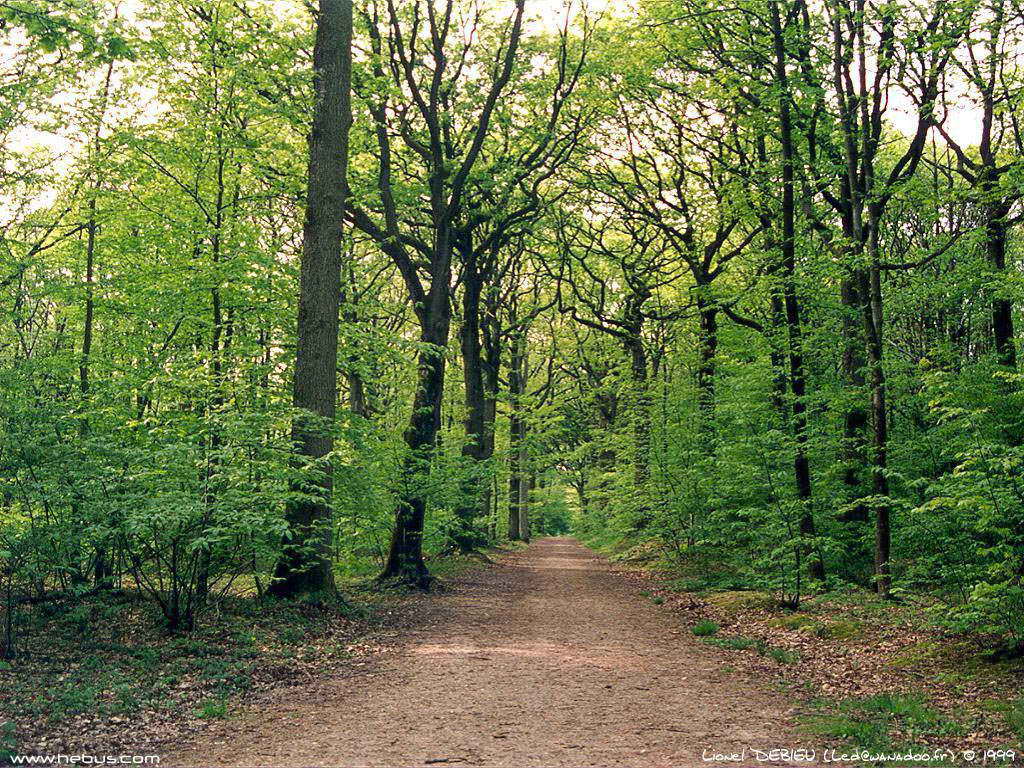 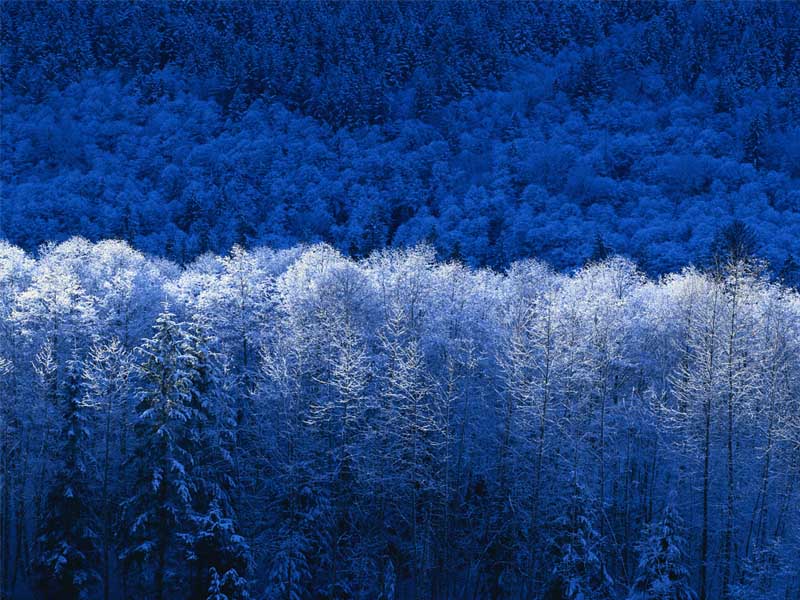 Геополітичний ресурс.
Геодезисти розрахували, що географічний центр Європи знаходиться в горах Рахівського району Закарпаття (село Ділове). 
Сприятливі умови для розвитку прикордонного співробітництва. (З 25 регіонів України більшість мають сухопутний кордон із сусідніми країнами). 
Велика кількість транзитних потоків та наявність розвиненої транспортної інфраструктури.
Забезпечення раціонального та ощадливого використання природних ресурсів:
провести інвентаризацію та оцінювання природних ресурсів з точки зору нинішнього та перспективного використання;
вивести з експлуатації чи створити належний рівень безпеки, особливо екологічно небезпечних об'єктів;
стимулювати запровадження екологічно чистих та ресурсозберігаючих технологій;
запровадити жорсткі економічні важелі щодо забруднення навколишнього середовища;
сприяти розвитку рекреаційно-оздоровчої та туристичної інфраструктур, відновленню пам'яток історико-культурного значення тощо.
Людський потенціал є основним стратегічним ресурсом і головним чинником економічного зростання сучасної України та її регіонів
Індекс якості життя у 2008 році серед 192 держав світу
Звіті ООН про людський розвиток 2007-2008
Україна зайняла 76 місце серед 177 прорангованих держав та потрапила до групи країн з середнім рівнем розвитку людського потенціалу.
Індексу розвитку людського потенціалу
За даними Держкомстату, протягом 1991-2007 рр. населення країни скоротилося
Показник середньої очікуваної тривалості життя при народженні
В Україні спостерігається тенденція знецінення людського потенціалу, що стає одним із головних чинників різкого зниження продуктивності праці та виїзду економічно активного населення закордон
Інноваційна модель економічного зростання передбачає реалізацію передусім базових інновацій, здатних надати можливість країні чи регіону посісти лідируючі позиції в певному секторі світового ринку і залучити необхідні ресурси для виробництва товарів та послуг. Українська економіка за період суспільної трансформації значною мірою втратила інноваційні передумови зростання.
Україна входить до п'ятірки країн, які володіють найпередовішими аерокосмічними технологіями: з 22 базових технологій ракетно-космічної галузі вона володіє 17.
 Частка ж вітчизняної наукомісткої продукції на світовому ринку високо - технологічної продукції становить 0,05-0,1%.
Сьогодні понад 90% продукції, яка виробляється в Україні, не має сучасного науково-технічного забезпечення.
У країнах Європейського Союзу, наприклад, частка інноваційно активних підприємств становила у 2006 р. у середньому 42%: Німеччина (65%), Австрія (53%), 
Данія (52%), Швеція (50%), Румунія (20%), Латвія (18%), Болгарія (16%).
За офіційним даними Держкомстату, у 2007 р. інноваційною діяльністю в промисловості Україні займалися 1472 підприємства, або 14,2% загальної їх кількості, у 2006 р. - 1118, або 11,2%, у 2005 р. - 1193, або 11,9%.
Частка інноваційно активних підприємств у  країнах Європейського Союзу, 2006 р., %
Головними перешкодами на шляху розгортання інноваційних процесів в національній економіці є :
Відсутність стратегії розвитку національної інноваційної системи та незначні обсяги фінансування програм. У 2007 р. в Україні на підтримку інноваційних та інвестиційних проектів було передбачено 144,8 млн. грн. У 2006 р. - 28 млн. євро (Мальта), 58,2 млрд. євро (Німеччина). 
Обмежене фінансування науки та використання інновацій у виробництві. Згідно чинного законодавства, на освіту має витрачатися не менш, ніж 10% від ВВП, а фактично витрачається від 4 до 5,6% ВВП; 
Низька зацікавленість українського бізнесу в наукових розробках, відсутність власних коштів.  У країнах ЄС частка досліджень і розробок у підприємницькому секторі становить близько 55%, у Японії - 76,1%, у СІЛА - 64%.
Основні напрями інноваційної політики держави:
розроблення національної стратегії побудови інноваційної моделі економіки;
визначення пріоритетних конкурентоспроможних галузей технологічного прориву;
створення сприятливих інституційних умов для новаторів та підприємців;
залучення прямих іноземних інвестицій;
розвиток науково-технологічного співробітництва з іншими країнами у створенні висококонкурентних продуктів;
проведення конкурсів щодо державного фінансування високотехнологічних проектів;
 інтеграція наукових, промислових та фінансових структур і створення на їх основі наукомістких корпорацій;
 підтримка участі українських науковців у інноваційних програмах ЄС, США, Китаю та інших країн тощо.
Фінансовий потенціал України включає:
фінансові ресурси суб'єктів 
господарювання,
домогосподарств,
кошти державного та місцевих бюджетів.
Бюджет - це система грошових відносин, яка виникає між державою, з одного боку, і підприємствами, організаціями та населенням, з іншого, з метою формування та використання централізованого фонду грошових ресурсів для задоволення суспільних потреб. 
Бюджет - це щорічний баланс надходжень і видатків, який розробляють державні органи для активного впливу на економічний процес та підвищення його ефективності.
Кошти державного та місцевих бюджетів спрямовуються на:
фінансове забезпечення органів державного управління, 
фінансове забезпечення оборони,
 виконання соціальних гарантій держави, 
охорону навколишнього середовища тощо.
Найбільшу питому вагу у загальному обсязі видатків бюджетів усіх рівнів в Україні становлять поточні видатки
оплата праці працівників бюджетних установ та нарахування,медикаменти, 
   продукти харчування, оплата комунальних послуг та енергоносіїв, поточні трансферти населенню - більше 80%. 
капітальні видатки, що сприяють економічному зростанню держави, припадає менше 20%.
Фінанси населення, або домогосподарств - це грошові фонди, які утворюються у жителів країни з надходжень, отриманих від трудової, господарської та іншої діяльності і які спрямовуються на примноження їх власності та підвищення добробуту.
Фінансові ресурси підприємств - є сума коштів, що перебуває в їх розпорядженні,
   спрямовується в основні та оборотні засоби підприємств та забезпечує їх виробничо-господарську діяльність. Визначальну роль у формуванні фінансових ресурсів підприємств відіграють власні
В Україні податкові пільги класифікуються так:
зниження податкових ставок в окремих галузях економіки і видах діяльності; 
звільнення від оподаткування окремих категорій підприємств; 
звільнення від сплати податків з окремих видів господарських операцій.
ЛІТЕРАТУРА
Конкурентоспроможність економіки України в умовах глобалізації / Я.А. Жаліло, Я.Б. Базилюк, Я.В. Белінська та ін.; За ред. Я.А. Жаліла. - К: ШСД, 2005. - 388 с.
Мочерний C.B. Економічна теорія. Навчальний посібник для студентів вищих навчальних закладів. - К,: Видавничий центр, Академія", 2005. - 640 с.
Перехідна економіка: Підручник / За ред. В.М. Гейця. - К: Вища шк., 2003.-591 с.
Регіони України: проблеми та пріоритети соціально - економічного розвитку: Монографія / За ред. З.С. Варнатія. - К.: Знання України, 2005. - 498 с.
Стратегія економічного та соціального розвитку України (2004-2015 роки) „Шляхом європейської інтеграції-" / A.C. Гальчинський, В.М. Геєць та ін.; Нац. ін-т стратег, дослідж.; Ін-т екон. прогнозування; Мін-во економіки та з питань європ. інтеграції України. - К.: ІВЦ Держкомстату України, 2004. -416 с.
Україна в 2007 році: щорічні оцінки суспільно-політичного та соціально-економічного розвитку : Монографія / За заг. ред. Ю.Г. Рубана. - К: НІСД, 2007. - 538 с.
ДЯКУЮ ЗА УВАГУ!